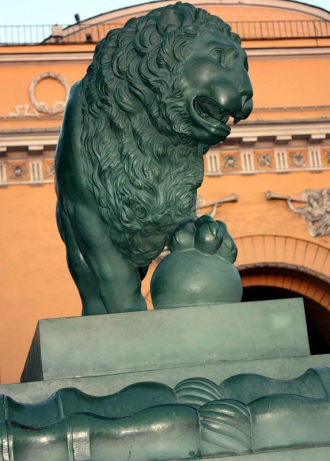 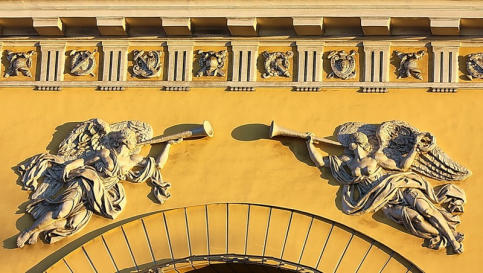 Нимфы, несущие земную сферу
Сторожевые львы 
на Адмиралтейской
набережной
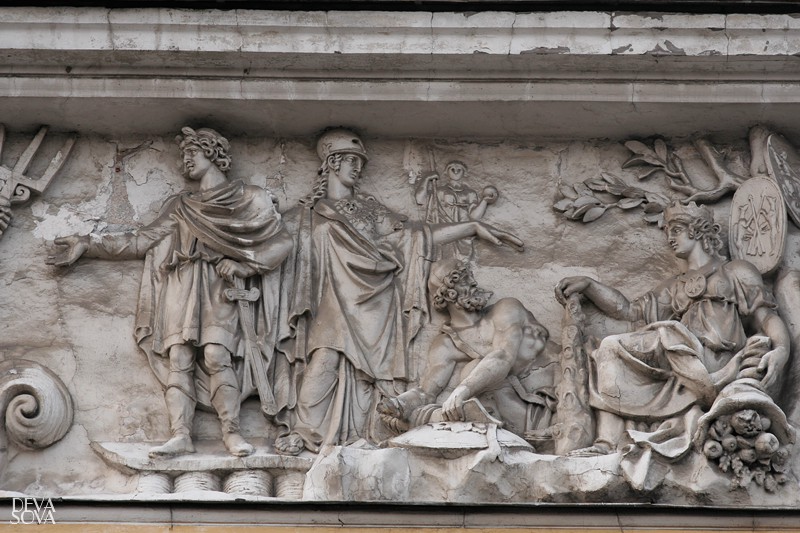 Фрагмент барельефа «Заведение флота в России»
Создатели здания Адмиралтейства
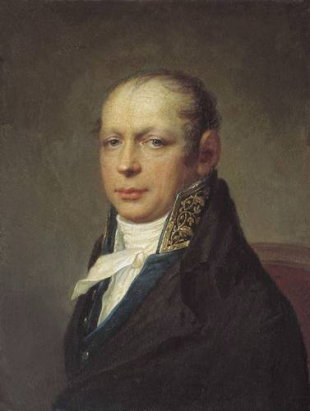 Андреян 
Дмитриевич Захаров
Строилось – 1806 – 1823 (17 лет)
Жизнь и служба Адмиралтейства
Адмиралтейский квартал
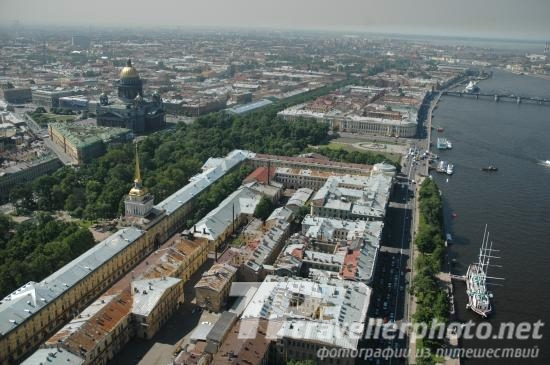 Площадь Декабристов
Адмиралтейский сад
Адмиралтейская набережная
Фонтан в Адмиралтейском саду, окруженный бюстами знаменитых людей
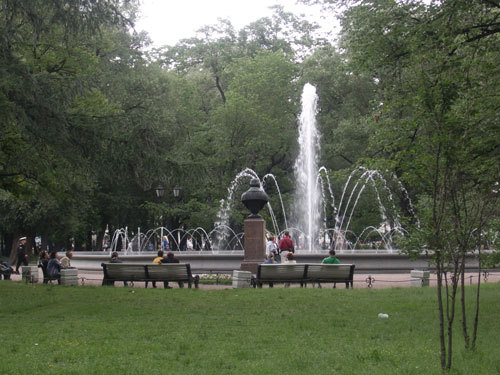 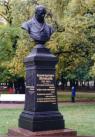 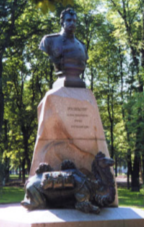 Поэт Жуковский ВА
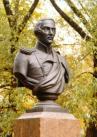 Путешественник
Пржевальский ВА
Поэт Лермонтов МЮ
Народное гуляние во время масленицы на Адмиралтейской площади.
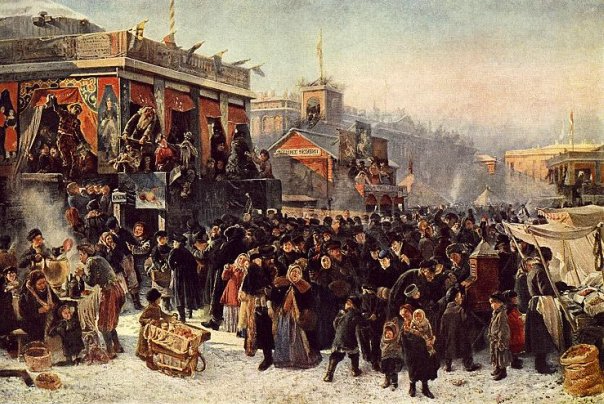